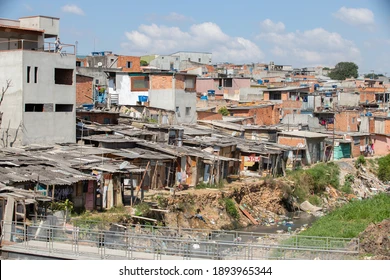 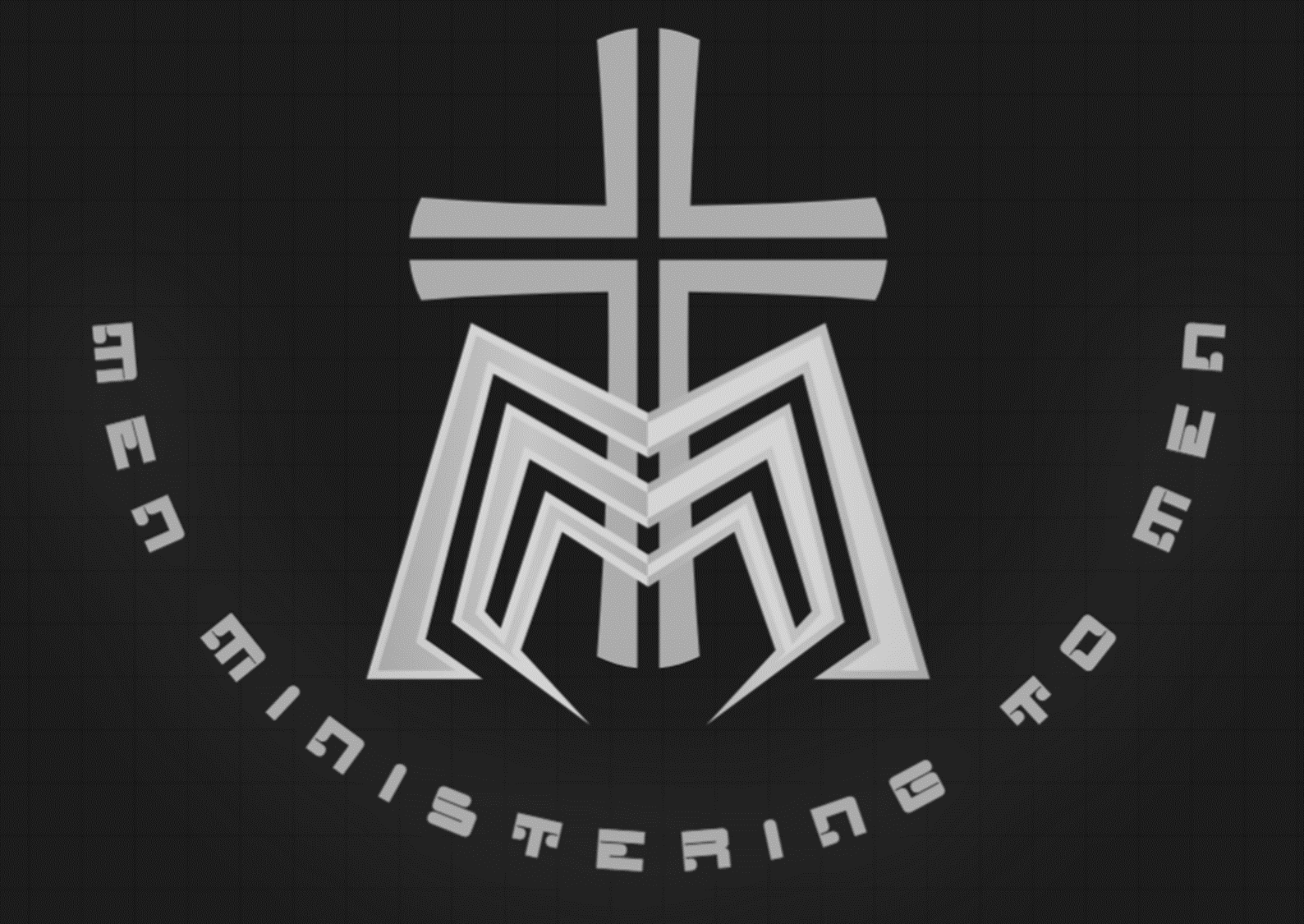 JamesIt is time to grow up!
Men to Men Ministry
Lesson 8
Partiality
James 2:1-13
1 My brothers and sisters, do not hold your faith in our glorious Lord Jesus Christ with an attitude of personal favoritism. 
2 For if a man comes into your assembly with a gold ring and is dressed in bright clothes, and a poor man in dirty clothes also comes in,
3 and you pay special attention to the one who is wearing the bright clothes, and say, "You sit here in a good place," and you say to the poor man, "You stand over there, or sit down by my footstool," 
4 have you not made distinctions among yourselves, and become judges with evil motives?
5 Listen, my beloved brothers and sisters: did God not choose the poor of this world to be rich in faith and heirs of the kingdom which He promised to those who love Him?
6 But you have dishonored the poor man. Is it not the rich who oppress you and personally drag you into court?
7 Do they not blaspheme the good name by which you have been called? 
8 If, however, you are fulfilling the royal law according to the Scripture, "YOU SHALL LOVE YOUR NEIGHBOR AS YOURSELF," you are doing well.
9 But if you show partiality, you are committing sin and are convicted by the Law as violators.
10 For whoever keeps the whole Law, yet stumbles in one point, has become guilty of all.
11 For He who said, "DO NOT COMMIT ADULTERY," also said, "DO NOT MURDER." Now if you do not commit adultery, but do murder, you have become a violator of the Law.
12 So speak, and so act, as those who are to be judged by the law of freedom.
13 For judgment will be merciless to one who has shown no mercy; mercy triumphs over judgment.
James 2:1-13
[Speaker Notes: Three main ideas found here:
And they are found from the bottom up.

The law of freedom in verse 12 So speak, and so act, as those hwo are to be judged by the law of freedom
	That is explained in Verse 8
If, however, you are fulfilling the royal law according to the Scripture, "YOU SHALL LOVE YOUR NEIGHBOR AS YOURSELF," you are doing well.
	That requires the Christian to not show favoritism
1 My brothers and sisters, do not hold your faith in our glorious Lord Jesus Christ with an attitude of personal favoritism. 

All the rest of this section is supporting arguments for these three most important points. 
LOOK each one to help us understand what James was trying to convey to the church]
Introduction
Review
Last major section Quick to hear, Slow to speak, Slow to anger.
Each of these conscious decisions are MORAL. They are moral because there is well written and expressed law, command, or statute setting each of these as mandated.
Each places an expected moral limit on reaction to someone else
James 1:26 If anyone thinks himself to be religious yet does not bridle his tongue but deceives his own heart, this person's religion is worthless.
Background
James seems to be extremely disturbed by the moral and emotional actions by the Christian Jewish church.
Belief
Faith
Reflection
Awe
Worship
Service
Holiness
Spirituality
Religion
Where do I find meaning?
How do I feel connected?
How shall I live?
Is there something more?
What is beauty?
What is Love?
What is truth?
What practices should I do?
What is my ethical responsibility?
What is good and bad?
Ritual
Organization
Morals
Ethics
[Speaker Notes: Difference between Spirituality and Religion.

Follows the triune nature of Man
Head knowledge.  What we should know, understand. 
Spirit understanding. Who am I., reaching for an understanding of God
Soul.  The decision maker in the junction.
Looked at this last week

The intersection between Religion and Spirituality

One of the things that in the intersection as pointed exampled in the definition of Pure religion or Pure worship
Tow things which flow over to the Second chapter.
Morality.  The decisions, attitudes, and actions that are not absolutely commanded.]
Proclivity – A tendency to choose or do something regularly; an inclination or predisposition toward a particular thing.
Preference – A practical advantage given to one over others. The favoring of one country or group of countries or peoples by granting special advantages over others
Favoritism – The practice of giving unfair preferential treatment to one person or group at the expense of another.
Partiality – An unfair bias in favor of one thing or person compared with another.
James 1:1,2 introduces those who were to receive these words of encouragement, warning, and Joy

James, a bond-servant of God and of the Lord Jesus Christ, to the twelve tribes who are dispersed abroad, greetings. Consider it all joy, by breatheren, when you encounter various trials.
The dispersed = Diaspora
Historical view of the Diaspora
[Speaker Notes: Background here.
According to V1 of Chapter 1 
Written to the Christian Jews of the scattered. Or Disporia.
	After the return from Babylonian captivity in or about 516 BC.  About 570 years before James was written.
	Not all the Jews returned to Judea.  Their houses were occupied, their fields were being tended by others.
	There flocks were no being herded by others.
So they spread out across the known world.
	Rome had been founded in 100 years earlier and was spreading its rule over the Mediterranean
		Provided for a merchant class of Jews
		Mostly in the service industry. Buying and selling. Not wealthy but better off than most.
	Closer to the time of James an additional group of Jews were spread across the Roman empire. Slaves from conquests.

With the spread came prejudice.  Jews were seen as strange, in their dress, their religion, there practices, even their language. 
They had learned Greek but with a heavy accent.
They kept to themselves.  Did not want to be defiled by the Gentile world.
There was little incentive to become more Roman.
Great cities had specific areas for the Jewish Population. Segregation. 
	It was not afforded all the best that the Roman people had.
	No baths, no running water, the streets were dirt.
		In the Greek language these areas were called. Ftochogeitoniá Place of the poor

Prejudice was part of there lives.
They had to stick together just to survive. In their alien existence.
In the Roman world there was an expected favoritism to Roman citizens and a prejudice toward the Jews.

Here comes Christianity.  Primarily seen as a Jewish religion 
	Romans were down on the Jews
	Now the Jews were down on the Christians
Therefore the majority of churches were financially poor.
	There were exceptions 
	 	Within 10 years of the death of Jesus, apostles had attracted enthusiasts for "the Christian Way" from 
		Jerusalem to Antioch, Edessa, Ephesus, Corinth, Thessalonica, Cyprus, Crete, Alexandria and Rome. 
		These big cities attracted the best of the Jews and some rich Greeks.
THEREFORE
	If you were a poor Christian to which church would you choose to go to?
		One with higher Economic status or would you seek out the one where there was nothing more that mud bricks?]
Class in the Roman Empire in the time of James
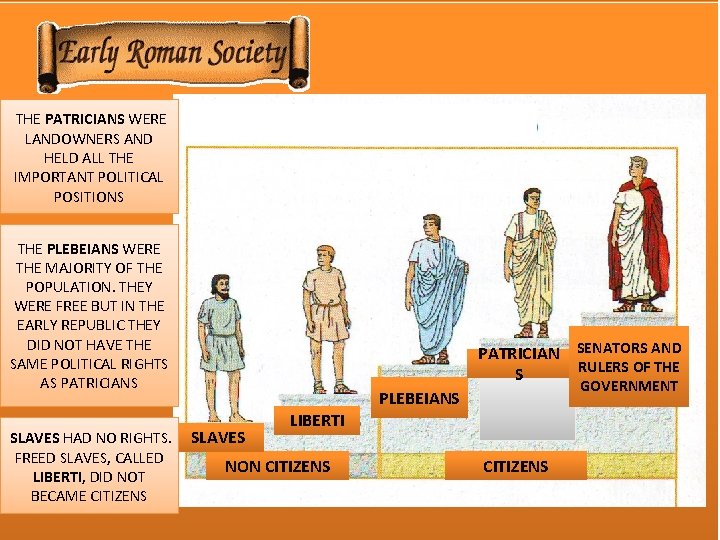 Society was ultra sensitive to Class.
ANCESTRY
Patrician
Plebeian
ORDER
Wealth
Citizenship
Military
GENDER
Pater Familias
SLAVE
FREEDMEN
[Speaker Notes: That was the culture of the whole of the Roman empire
	It was more than rich and poor
	To the roman idea of class there were 
HOURS in consultation and discovery where you fit.
	Your social and economic well being depended upon the class you were a part of.
The status of freeborn Romans during the Republic was established by:
Ancestry (patrician or plebeian).
Patrician held 80% of all the wealth in the Roman empire Passed on through generations. 
Plebeian were natural born citizens but through disaster, poor business sense they had lost their wealth.  But still could hold office, were respected. 
For the most part, however, plebeians remained dependent on those of higher social class for the entirety of the existence of ancient Rome.[
Census rank (ordo) based on wealth and political privilege, with the senatorial and equestrian ranks elevated above the ordinary citizen.
The highest office of senator. The military was included in this class and therefor by rank. 
Gender.
Two classes in relationship to gender
Pater Familias Roman society was patriarchal in the purest sense; Men ruled.  All children were in subject to the Male head of the family.
All wealth accumulated by the children no matter the age was owed directly to the father.
Woman. Every woman was directly responsible to a man. Father, Husband, Brother.
Three types of marriage
Formal. 5 witnesses, an official and was primarily seen as a business decision – called  coemption
usus, occurred after one year of intimacy between a man and a woman.[8] If the woman did not leave the man for three nights following the year, she became the man's possession
 confarreatio, was the closest to modern marriage. Confarreatio was a religious ceremony that consisted of the bride and groom sharing bread in front of religious officials and other witnesses.

Slaves and freedmen
Slaves could be freed at the discresion of the master. But had no rights.
Freedmen were slaves who after meritorious service were given the rights of any foreigner
Joined the class of the plebeians.]
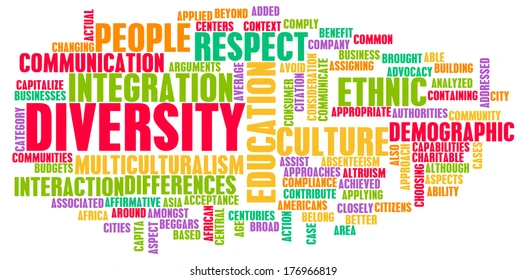 What is partiality/favoritism/prejudice?
A treatment, attitude or action that should not be made, based upon a personal perception that not in the eyes of God.
It is a moral decision
Here in James, it is an attitude toward the rich and the poor.
But it is more than that.  It is a principal. 
Romans 2:11 But glory and honor an dpeace for everyone who does good; first for the Jew, then for the Gentile, FOR GOD DOES NOT SHOW FAVORITISM.
This idea goes further.
Black or Asian
Canadian or Mexican
Irish or Polish
Ukrainian or Russian
Bald or long hair
White or black
Brown or yellow
[Speaker Notes: Personal favoritism NASB
Respect of persons KJV

The lack of respect to the worth of all people. 
	In our own governmental structure it is an enshrined idea. ALL MEN ARE CREATED EQUAL
	NO one is better or worse because of perceived differences.
To the church James was saying there was a proclivity, a propensity, at preference made to those to which externally displayed the membership of a higher class.
The word in the Greek is a direct translation of a Hebrew concept. 
	TO LIFT UP A PERSON’S FACE AND TO REGARD THEM WITH FAVOR.
It became a condemning word for partiality due to a mans’ social standing.

Question that seems to be societal assumption
IF a BLACK church is seen as a cultural norm and encouraged by many as a accepted good
The why is a WHITE church seen as an exclusionary accepted bad.]
1 My brothers and sisters, do not hold your faith in our glorious Lord Jesus Christ with an attitude of personal favoritism. 
2 For if a man comes into your assembly with a gold ring and is dressed in bright clothes, and a poor man in dirty clothes also comes in,
3 and you pay special attention to the one who is wearing the bright clothes, and say, "You sit here in a good place," and you say to the poor man, "You stand over there, or sit down by my footstool," 
4 have you not made distinctions among yourselves, and become judges with evil motives?
5 Listen, my beloved brothers and sisters: did God not choose the poor of this world to be rich in faith and heirs of the kingdom which He promised to those who love Him?
6 But you have dishonored the poor man. Is it not the rich who oppress you and personally drag you into court?
7 Do they not blaspheme the good name by which you have been called? 
8 If, however, you are fulfilling the royal law according to the Scripture, "YOU SHALL LOVE YOUR NEIGHBOR AS YOURSELF," you are doing well.
9 But if you show partiality, you are committing sin and are convicted by the Law as violators.
10 For whoever keeps the whole Law, yet stumbles in one point, has become guilty of all.
11 For He who said, "DO NOT COMMIT ADULTERY," also said, "DO NOT MURDER." Now if you do not commit adultery, but do murder, you have become a violator of the Law.
12 So speak, and so act, as those who are to be judged by the law of freedom.
13 For judgment will be merciless to one who has shown no mercy; mercy triumphs over judgment.
James 2:1-13
[Speaker Notes: Three main ideas found here:
And they are found from the bottom up.

The law of freedom in verse 12 So speak, and so act, as those hwo are to be judged by the law of freedom
	That is explained in Verse 8
If, however, you are fulfilling the royal law according to the Scripture, "YOU SHALL LOVE YOUR NEIGHBOR AS YOURSELF," you are doing well.
	That requires the Christian to not show favoritism
1 My brothers and sisters, do not hold your faith in our glorious Lord Jesus Christ with an attitude of personal favoritism. 

All the rest of this section is supporting arguments for these three most important points. 
LOOK each one to help us understand what James was trying to convey to the church]
Law of freedom/liberty. James 2:12
1
So speak, and so act, as those who are to be judged by the law of freedom.

The concept of the law of freedom/liberty is not defined
Assumption the church knew what it meant
Two sources of understanding
	Jewish understanding of the Law of Moses
	The understanding of the life and words of Jesus
The law from which we have freedom comes and is secured 
within a faith structure or religion which reveals to man  
that he is at liberty or freedom from sin.
[Speaker Notes: The LAW of LIBERTY/FREEDOM is not defined directly by JAMES. WE will have to use deduction to figure it out

The first assumption is that this dispersed church of primarily Jewish Christians KNEW what it meant.  The church understood.
The second assumption is that this knowledge had been a part of the culture. 
Law of Moses it was written out, 
it was preached every sabbath, 
it was part of who they were., 
the source of all their ETHICS. 
Mandates, commands, and laws
They also had because they were part of the church they had an example.  Never in written form until now.
The great commandments of Jesus
The life expressed in the decisions, attitudes and actions of Jesus
Jesus lived the Mosaic law
To be written down and distributed in a few years after James’ letter
By the disciples by word of mouth
But they did not convey a new law to be added to the Laws of Moses.
No books, no chapters, no verses. 
It was the life of Jesus that made the difference.
He laid the path of life, and love. Of justice and forgiveness.
AJ taught not so long ago I John here were commands, here were codes to live by taken from the life of Jesus 85 years after James.
	I John 5:2,3]
The Law of Liberty from John& Jesus
I John 5:2, 3 By this we know that we love the children of God, when we love God and follow His commandments.. 3 For this is the love of God, that we keep His commandments; and His commandments are not burdensome.
I John 4:21 And this commandment we have from Him, that the one who loves God must also love his brother and sister.
I John 3:22-23 and whatever we ask, we receive from Him, because we keep His commandments and do the things that are pleasing in His sight. This is His commandment, that we believe in the name of His Son Jesus Christ, and love one another, just as He commanded us.
Matthew 22:38-40 36 “Teacher, which is the great commandment in the Law?” 37 And He said to him, “‘You shall love the Lord your God with all your heart, and with all your soul, and with all your mind.’ 38 This is the great and [a]foremost commandment. 39 The second is like it, ‘You shall love your neighbor as yourself.’ 40 Upon these two commandments hang the whole Law and the Prophets.”
The law of liberty is to be judged by a law from a new 
standard of redemption producing freedom
This law of liberty promotes action
2
8 If, however, you are fulfilling the royal law according to the Scripture, "YOU SHALL LOVE YOUR NEIGHBOR AS YOURSELF," you are doing well.
This unique law produces, new decisions, new attitudes and new actions.
Paul would agree: Galatians 5:8  For you were called to freedom, brothers and sisters; only do not turn your freedom into an opportunity for the flesh, but serve one another through love.
Love is the product of the Law of Liberty. 
Love is the result of our redemption
This law of liberty promotes action
3
8 If, however, you are fulfilling the royal law according to the Scripture, "YOU SHALL LOVE YOUR NEIGHBOR AS YOURSELF," you are doing well.
This unique law produces, new decisions, new attitudes and new actions.
Paul would agree: Galatians 5:8  For you were called to freedom, brothers and sisters; only do not turn your freedom into an opportunity for the flesh, but serve one another through love.
Love is the product of the Law of Liberty. 
Love is the result of our redemption
[Speaker Notes: If we do not love unconditionally,
If we have not loved at all
WE WILL PERISH
WITHOUT EVIDENCE OF REDEMPTION THERE IS NO TRUTH.]
SEVEN THOUGHTS OF SUPPORT
V 1 Partiality contradicts our faith in Jesus as the Lord of Glory
V 2-4 Partiality reveals a judgmental heart and behind it evil thinking
V 5 Partiality is not exhibiting God’s heart because God has chosen to display it to all
V 6a Partiality takes away what little honor you have
V 6b-7 Partiality becomes your enemy causing exploitation.
V 9-11 Partiality makes you a transgressor of the Law of Freedom
Partiality is not mercy, and without mercy we will perish.
[Speaker Notes: The rest of the text
SEVEN reasons James gives for why we should not show partiality.


V 1 Partiality contradicts our faith in Jesus as the Lord of Glory
V 2-4 Partiality reveals a judgmental heart and behind it evil thinking
V 5 Partiality is not exhibiting God’s heart because God has chosen to display it to all
V 6a Partiality takes away what little honor you have
V 6b-7 Partiality becomes your enemy causing exploitation.
V 9-11 Partiality makes you a transgressor of the Law of Freedom
Partiality is not mercy, and without mercy we will perish. 

God does not just clean you up
	Forgive your sins
	Justify you to God
	Creates a father son relationship with rights of communication, and new attitudes
AND THEN JUST LETS YOU GO as a spinning top to run down and die.

He gives you understanding on how to live life.
He gives you plane instructions, the LAW of LIBERTY
	New reasons for your decisions, attitudes and actions.]